Közösségi szolgálat a közgázban
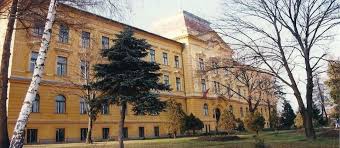 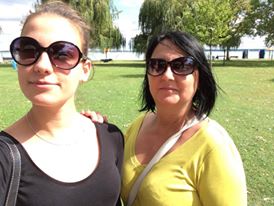 A közösségi szolgálat területei
Egészségügyi
Szociális és jótékonysági
Oktatási
Kulturális és közösségi
Környezet- és természetvédelmi
Katasztrófavédelmi
óvodás korú, sajátos nevelési igényű gyermekekkel, tanulókkal, idős emberekkel közös sport- és szabadidős területen folytatott tevékenység
az egyes rendőrségi feladatok ellátására létrehozott szerveknél bűn- és baleset-megelőzési területen folytatható tevékenység.
Közösségi szolgálat az óvodában
A közösségi szolgálat területei
Egészségügyi
Szociális és jótékonysági
Oktatási
Kulturális és közösségi
Környezet- és természetvédelmi
Katasztrófavédelmi
óvodás korú, sajátos nevelési igényű gyermekekkel, tanulókkal, idős emberekkel közös sport- és szabadidős területen folytatott tevékenység
az egyes rendőrségi feladatok ellátására létrehozott szerveknél bűn- és baleset-megelőzési területen folytatható tevékenység.
Közösségi szolgálat a rendőrségen
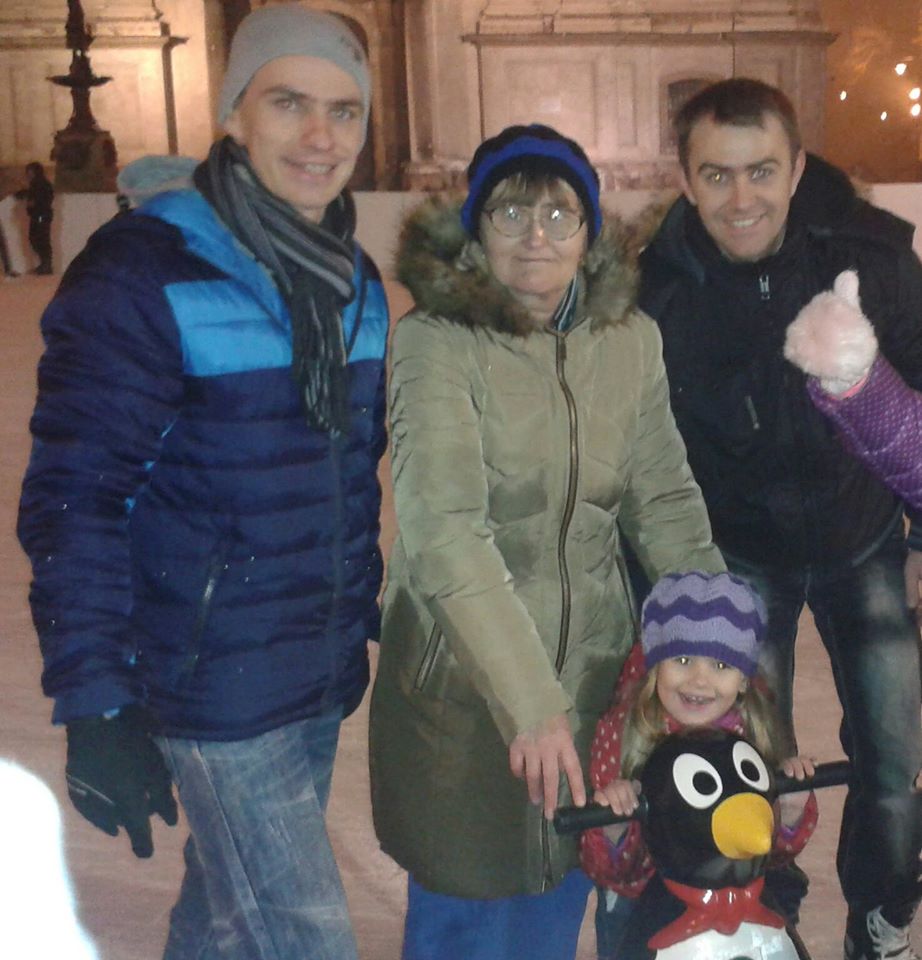 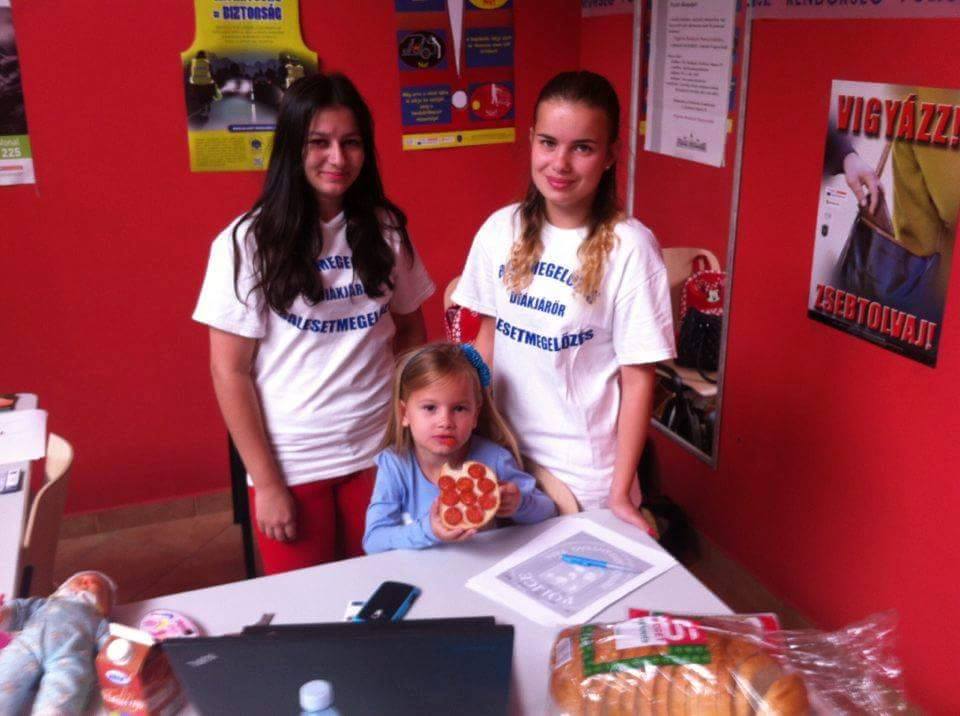 Közösségi szolgálat a Nej-en
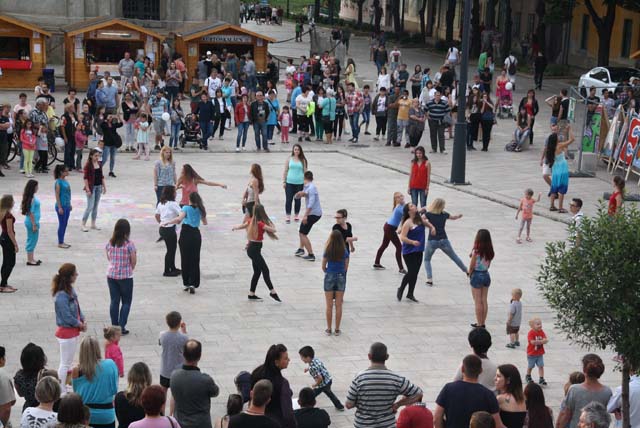 A közösségi szolgálat területei
Egészségügyi
Szociális és jótékonysági
Oktatási
Kulturális és közösségi
Környezet- és természetvédelmi
Katasztrófavédelmi
óvodás korú, sajátos nevelési igényű gyermekekkel, tanulókkal, idős emberekkel közös sport- és szabadidős területen folytatott tevékenység
az egyes rendőrségi feladatok ellátására létrehozott szerveknél bűn- és baleset-megelőzési területen folytatható tevékenység.
Közösségi szolgálat bozsik programon
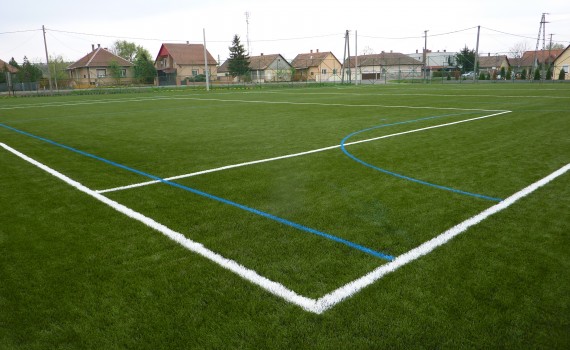 A közösségi szolgálat területei
Egészségügyi
Szociális és jótékonysági
Oktatási
Kulturális és közösségi
Környezet- és természetvédelmi
Katasztrófavédelmi
óvodás korú, sajátos nevelési igényű gyermekekkel, tanulókkal, idős emberekkel közös sport- és szabadidős területen folytatott tevékenység
az egyes rendőrségi feladatok ellátására létrehozott szerveknél bűn- és baleset-megelőzési területen folytatható tevékenység.
Közösségi szolgálat a honvédségnél a táborban
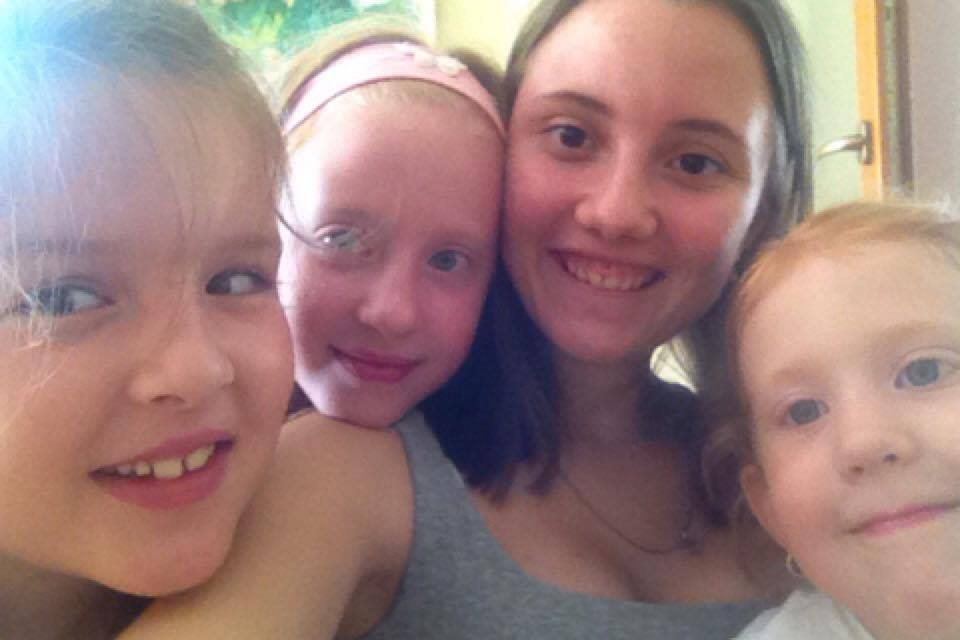 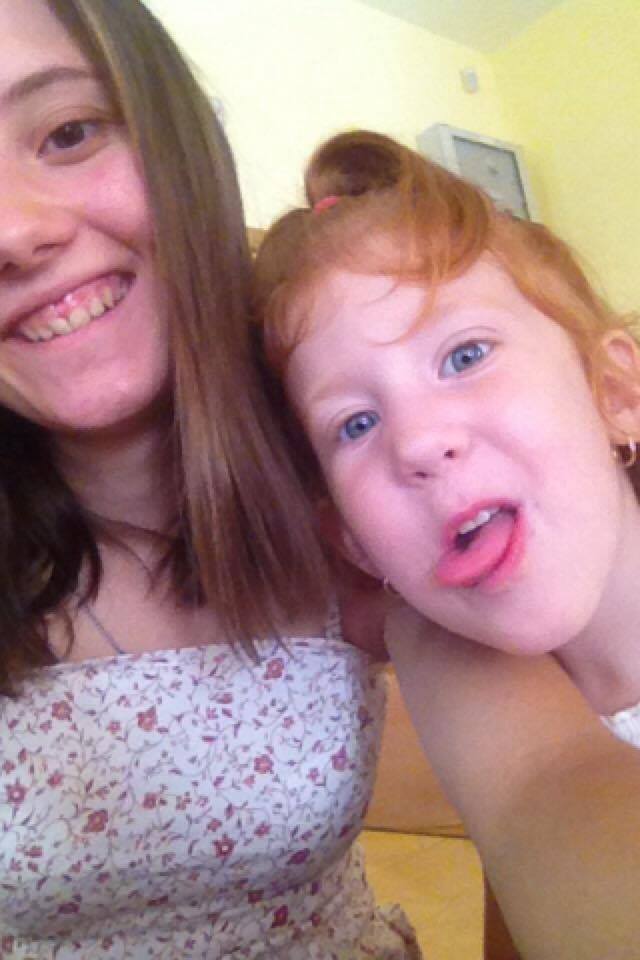 Köszönjük a figyelmet! 